MENGGAGAS IDE KUALITAS
MEMICU KINERJA
Pada Era Transformasi Organisasi
Suatu refleksi peristiwa lalu 
dan harapan perbaikan berkelanjutan

oleh; R.Muktiono Waspodo
(Widyaprada ahli Utama)
DIREKTORAT PENDIDIKAN MASYARAKAT DAN PENDIDIKAN KHUSUS
DITJEN PAUD, DIKDAS DAN DIKMEN
KEMENDIKBUDRISTEK
Tahun 2022
1
[Speaker Notes: Photos by unsplash]
Mengawalinya
identifikasi, refleksi,  SOLUTIF  meningkatkan kualitas kinerja
Kondisi saat ini  
Cermati Area Isu Stategis --- Tantangan
Membangun Kolaborasi
urgensi
01
Your Content Here
Bagaimana kondisi  Dit.PMPK saat ini ?
(identifikasi-Reflektif)
02
Menggagas ide untuk memicu kinerja
“aktual, inspiratif, bermanfaat”
3
Apa kesan Saudara pada gambar ini ?
Keragaman
Kesamaan 
Potensi
Tantangan
Ancaman
Peluang
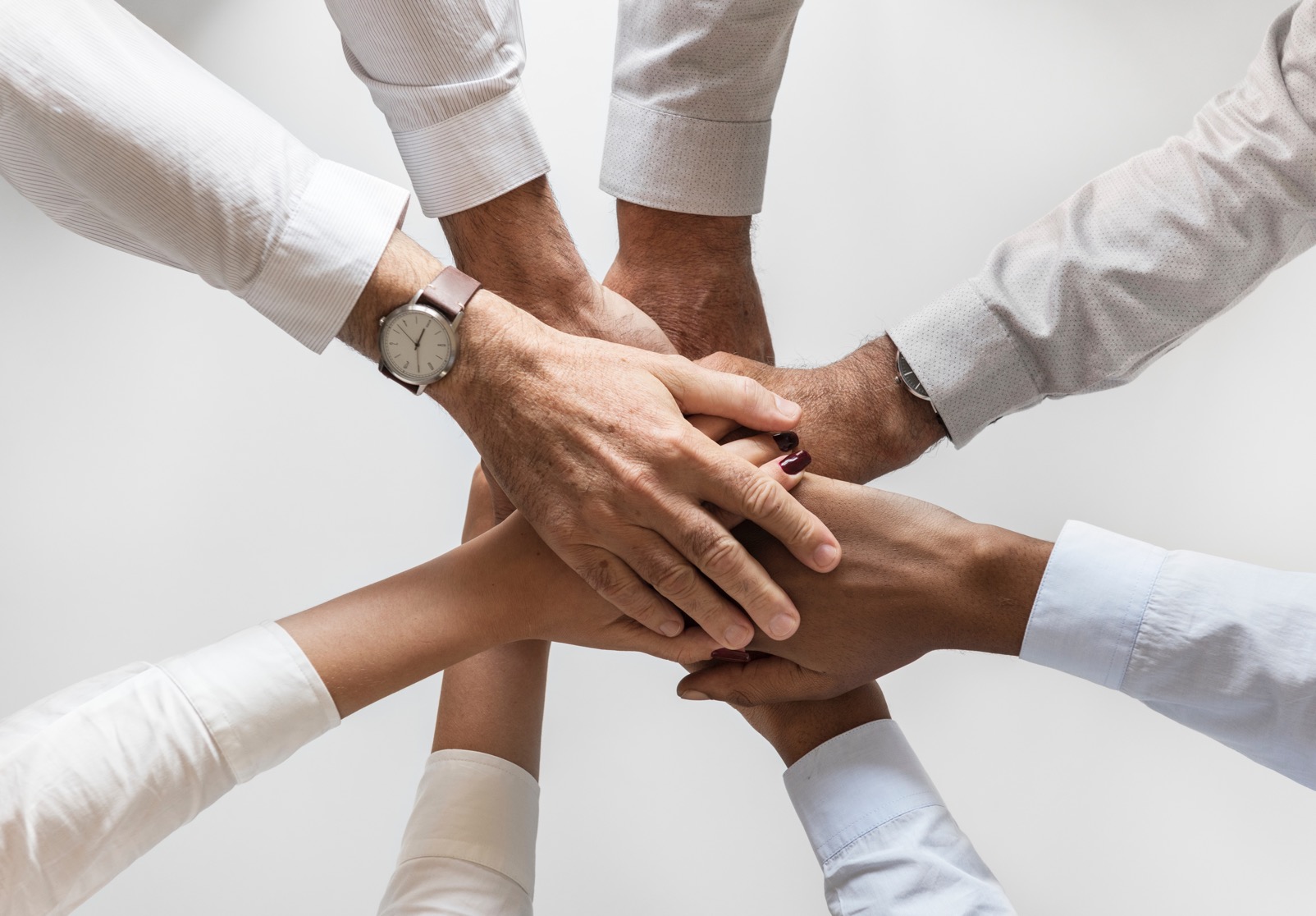 Harapan; kolaborasi mencapai tujuan
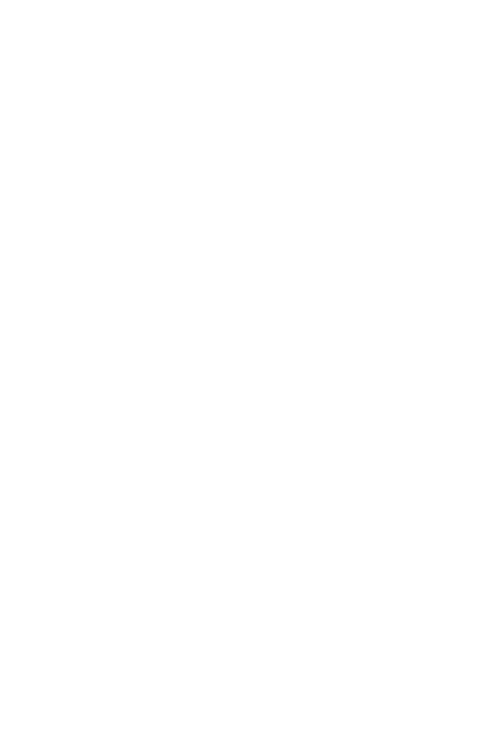 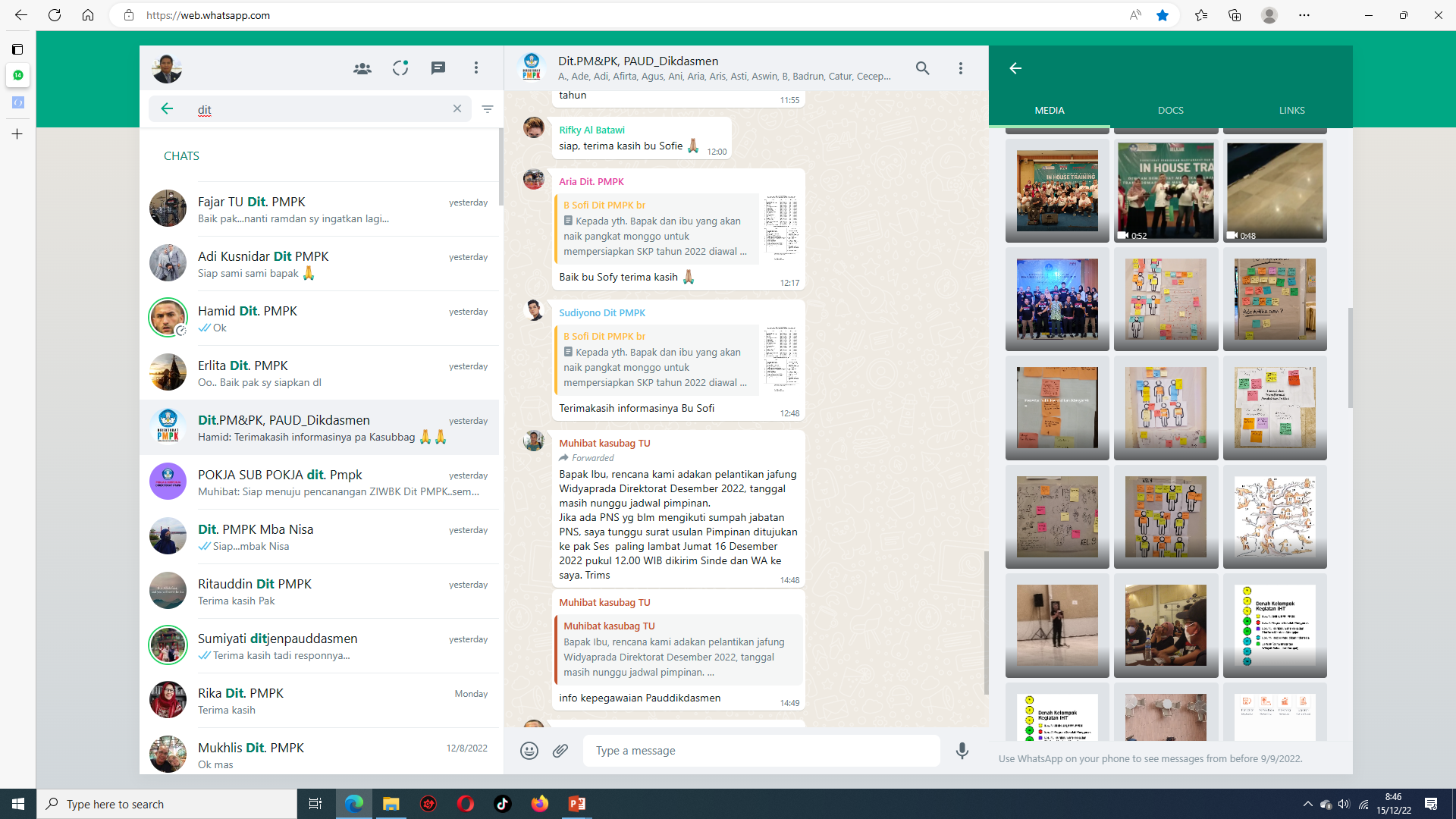 APAKAH REFLEKSI CUKUP SEPERTI INI ?
INOVASI TERJADI KARENA KOLABORASI, KOLABORASI TERWUJUD KARENA ADANYA TRUST
KEPERCAYAAN UNTUK 
MERENCANAKAN KEGIATAN DAN MEMOTIVASI DIRI MENINGKATKAN KINERJA
v
1
Apa yang terjadi dengan Dit.PMPK
4
3
2
4
bagaimana hasil identifikasi  dan penyebab masalah  dalam mengimplementasi kebijakan ?
Bagaimana   alternatif solusinya ?
Apa rencana tindakan yang perlu dilakukan oleh Dit.PMPK
[Speaker Notes: https://pixabay.com/photos/student-woman-startup-business-849821/
https://pixabay.com/photos/laptop-office-hand-writing-3196481/
https://pixabay.com/photos/student-typing-keyboard-text-woman-849822/
https://pixabay.com/photos/handshake-cooperation-partnership-3298455/]
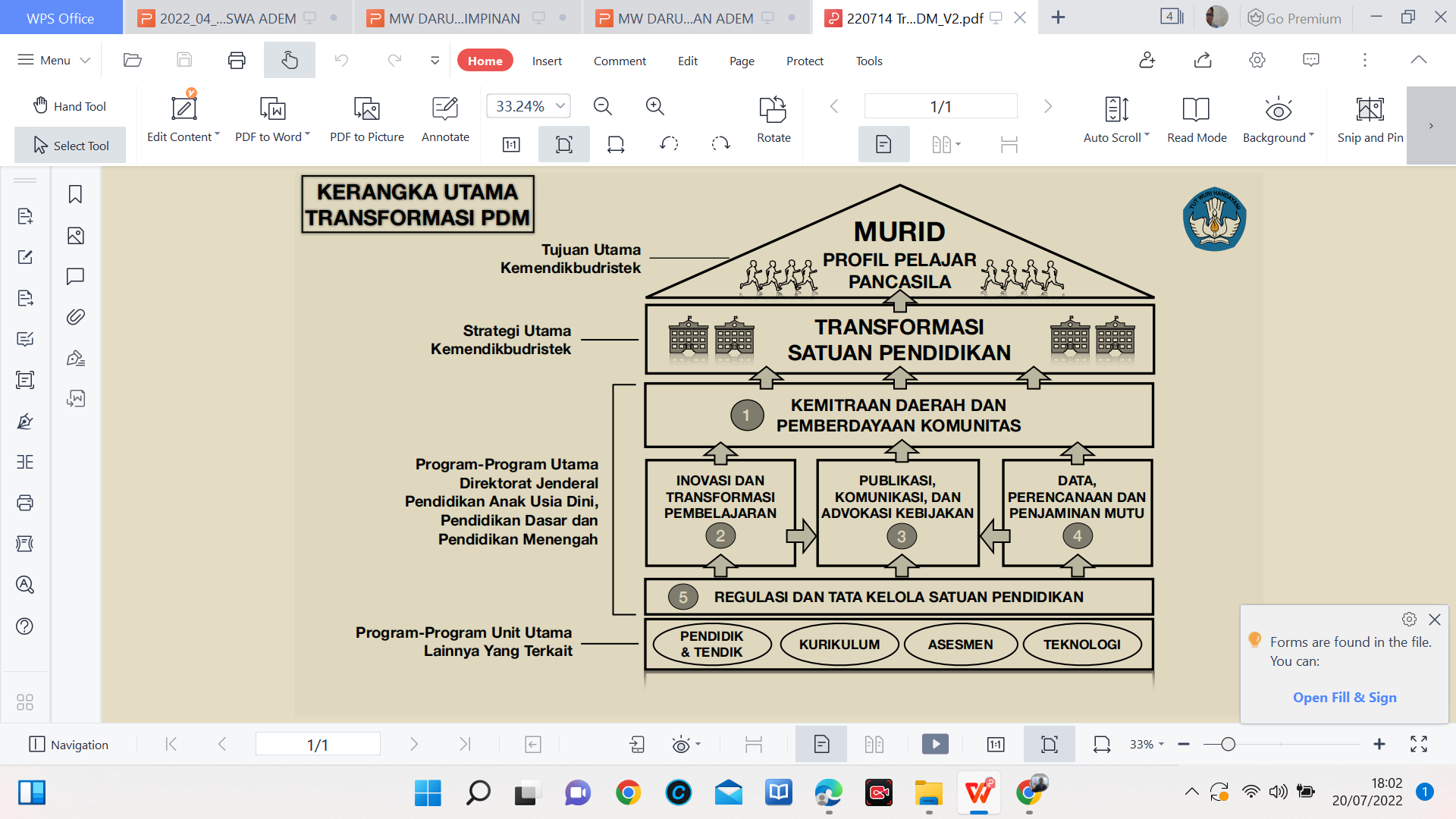 Menemukenali  9 area manajemen yang terdapat dalam siklus Project
Buat Project charter
Buat Rencana Kerja
Eksekusi proyek
Monitor &  pengendalian  proyek (issue  mgmt.)
Serah terima proyek
Buat strategi  manajemen pemangku  kepentingan
Buat rencana  komunikasi
Buat rencana pelatihan
Eksekusi rencana
Identifikasi  kebutuhan SDM
Bentuk tim
Mengelola tim
2. Manajemen  Perubahan
3. SDM
1. Integrasi
Buat rencana  manajemen risiko
Identifikasi risiko
Analisis risiko
Buat rencana  mitigasi risiko
Monitor dan  kendalikan risiko
Identifikasi kegiatan
Tetapkan urutan kegiatan
Estimasi sumber daya
Estimasi waktu
Buat jadwal
Kontrol jadwal
Tetapkan ruang  lingkup
Monitor dan  kendalikan ruang  lingkup
5. Jadwal
4. Lingkup
6. Risiko
Buat rencana  pengadaan
Lakukan  pengadaan
Selesai pengadaan
Estimasi biaya
Estimasi anggaran
Pengendalian biaya
Tetapkan kualitas
Jaga kualitas
8. Kualitas
7. Anggaran
9. Pengadaan
INOVASI  DAN TRANFORMASI PEMBELAJARAN
DATA, PERENCANAAN DAN
 PENJAMINAN MUTU
PROFIL PELAJAR PANCASILA
TRANSFORMASI SATUAN PENDIDIKAN
Tujuan utama dari semua intervensi yang dilakukan oleh Ditjen Pauddikdasmen adalah mewujudkan Profil Pelajar Pancasila. Strategi utamanya adalah melakukan transformasi satuan pendidikan. Tentu hal ini harus melibatkan peran kemitraan daerah dan pemberdayaan komunitas. Guna mencapai kualitas yang diharapkan, maka diperlukan (1) inovasi dan tranformasi pembelajaran; (2) publikasi komunikasi dan advokasi kebijakan serta (3) data, perencanaan dan penjaminan mutu pendidikan. Strategi dan upaya ketiganya perlu didukung dan mengacu pada  regulasi dan tata kelola. Dalam mengimplementasi   kerangka utama transformasi PDM, juga perlu mencerma dengan program unit utama lainnya seperti Pendidik/Tendik, Kurikulu , Assesment, dan teknologi.
KEMITRAAN DAERAH DAN PEMBERDAYAAN KOMUNITAS
PUBLIKASI, KOMUNIKASI, DAN ADVOKASI KEBIJAKAN
REGULASI DAN TATA KELOLA SATUAN PENDIDIKAN
Title text addition
PENDIDIK/
TENDIK
KURIKULUM
ASESMEN
TEKNOLOGI
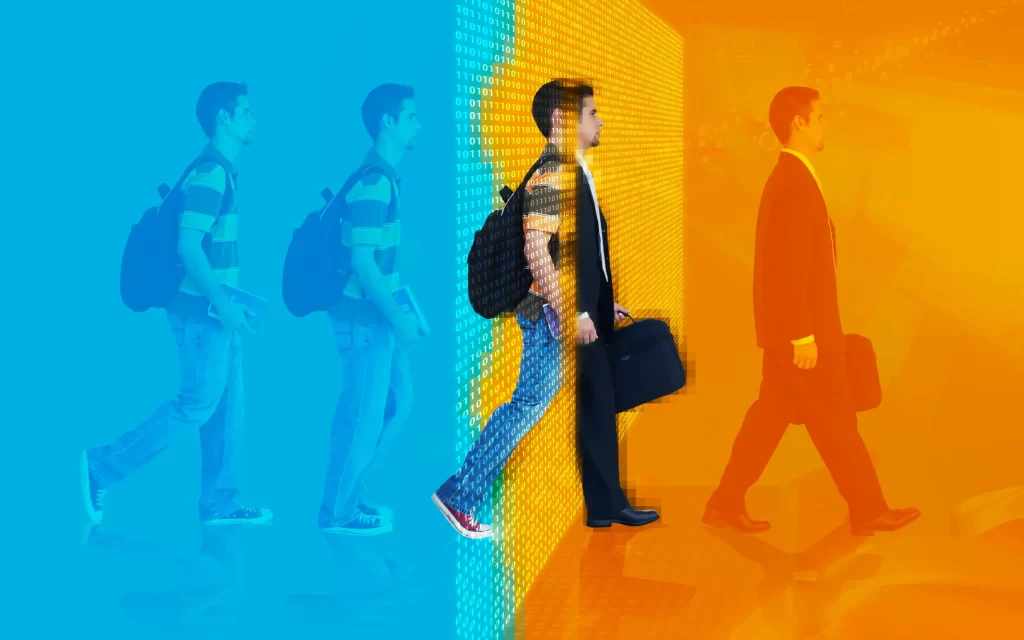 TransformasiDalam konteks organisasi, transformasi bertujuan untuk mengubah budaya, struktur dan gaya manajemen lama ke yang baru.Perubahan ini sifatnya dinamis, mengikuti keadaan yang ada dan sepenuhnya bergantung dari keputusan antar individu dalam organisasi tersebut.
Transformasi berasal dari bahasa Perancis lama, transformation yang diserap dari bahasa Latin, transformationem (nomina transformatio) yang berarti perubahan bentuk.
Transformasi adalah suatu perubahan rupa atau bentuk. Perubahan ini bertujuan untuk menyesuaikan diri dengan kondisi yang sedang terjadi di lingkungannya
Transformasi organisasi sangat dibutuhkan oleh Dit.PMPK yang mengorganisir diri agar kinerja yang dilakukan bisa efektif dan efisien.
Perubahan yang terjadi itu bukanlah sesuatu yang meski dikhawatirkan karena keniscayaan yang perlu dialamai
Perubahan merupakan proses yang berkesinambungan.
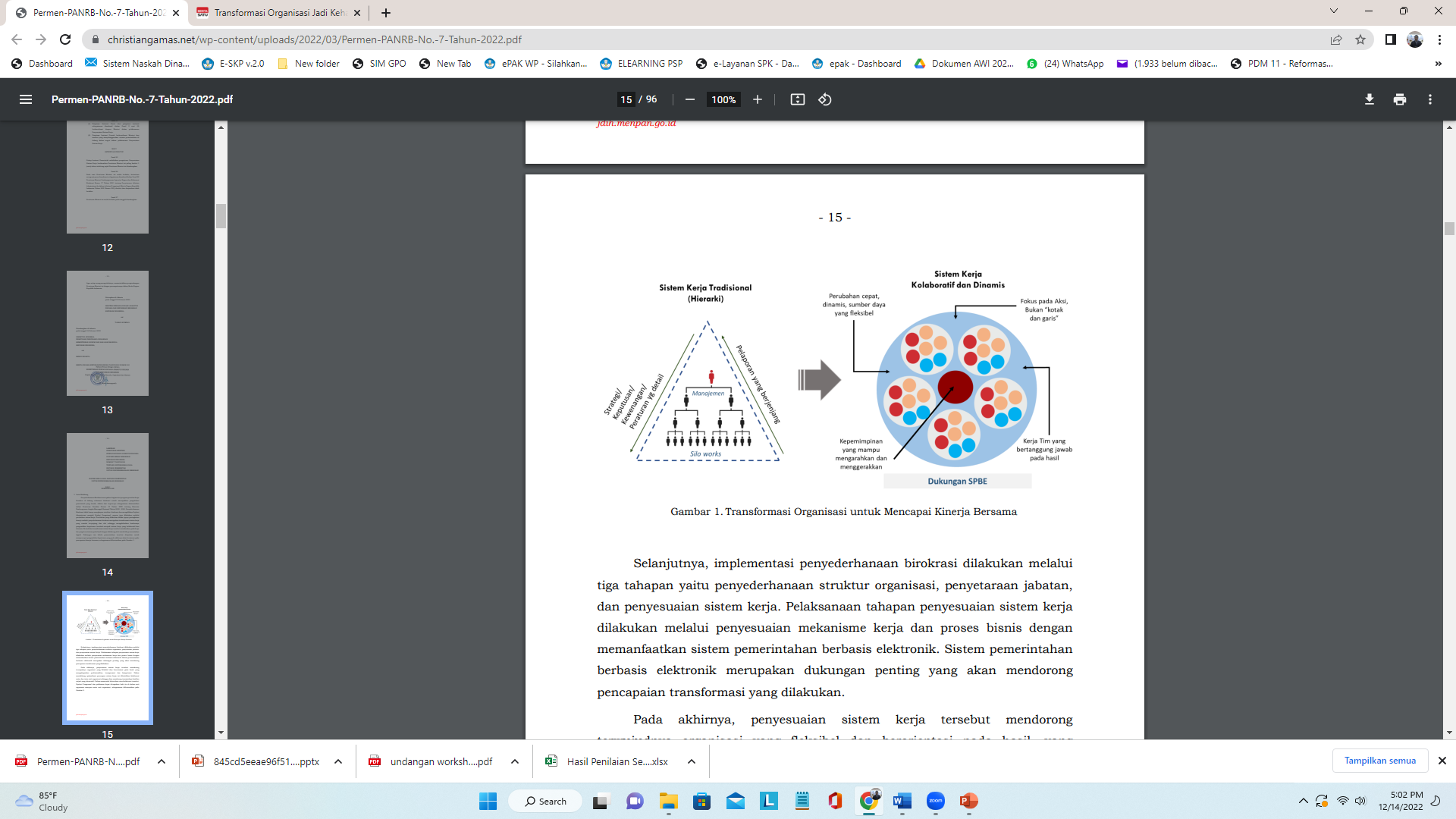 Tranformasi Untuk mencapai Kinerja
REFLEKSI DARI SUATU PROSES AKTIVITAS  …….
A
Data atau informasi yang terkumpul dianalisis, dicari kaitan antara yang satu dengan yang lainnya, dibandingkan dengan pengalaman sebelumnya atau dengan standar tertentu,
B
refleksi merupakan kegiatan analisis-sintesis, interpretasi, dan eksplanasi terhadap semua informasi yang diperoleh dari pelaksanaan tindakan
C
berpikir analitik secara kritis,terhadap semua data, fakta dan fenomena yang terjadi, kemudian menghubungkannya dengan rumusan, tujuan, serta rencana tindakan sebagai alternatif solusinya.
D
Upaya merenung dan berpikir secara serius dan mendalam,dengan mengingat tentang berbagai konsep, prinsip,pengalaman praktis yang terkait dalam menyusun rencana tindakan.
MeNELAAH MEKANISME pertemuan RAPAT PDM/pmo
Suatu Tinjauan Singkat
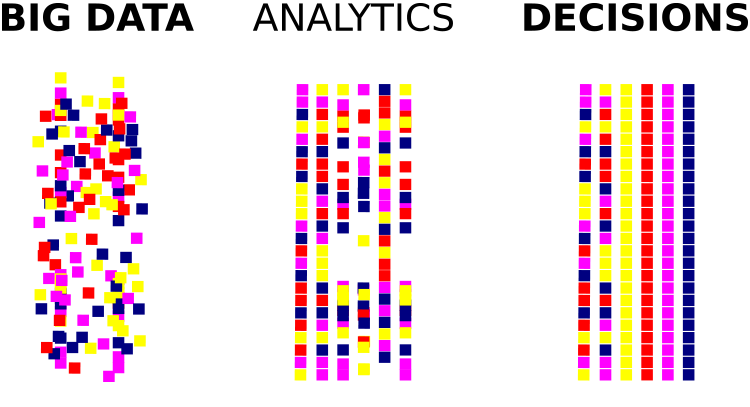 Pelibatan sumber daya secara optimal, bersinergi, memberikan akses yang tinggi, memberikan kesempatan untuk “belajar dan berkarya”
Untuk mengimplementasikan kebijakan Merdeka Belajar terdapat 18 PDM, 5  pokja ditiap direktorat dan 4 pokja di tiap UPT PDM
PDM-01
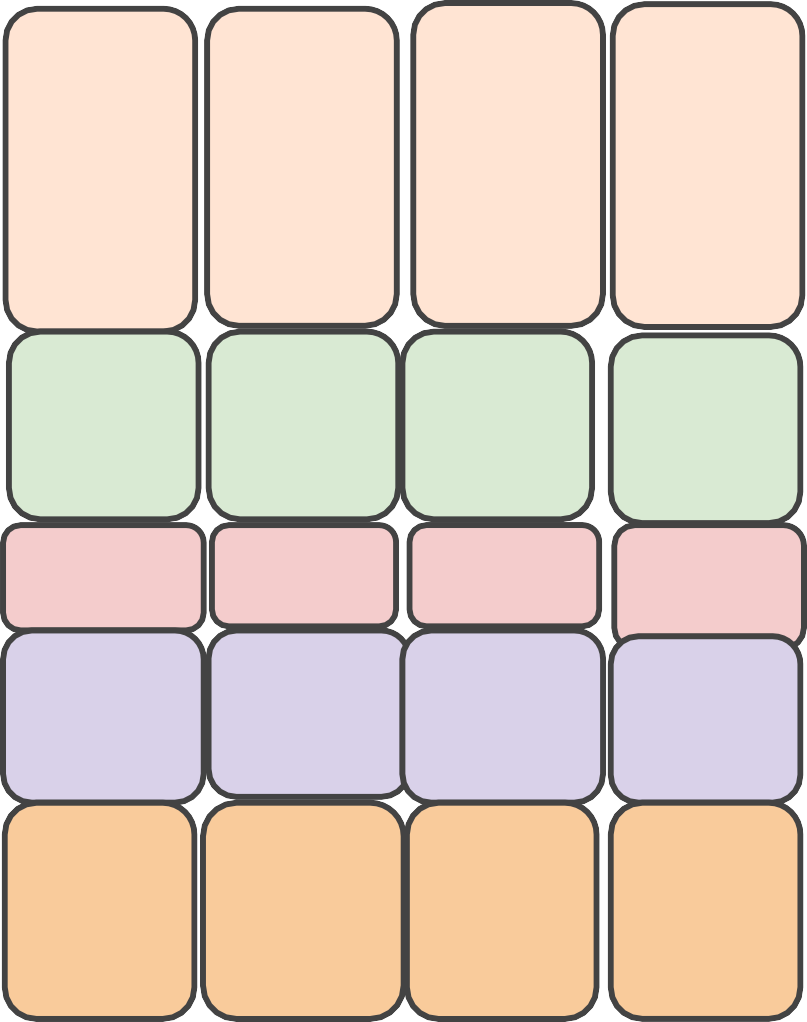 Pokja 2  Inovasi dan  Transformasi  Pembelajaran
Pokja 2 -
Pokja 2 -
Pokja 2 -
Pokja 2 -
Pokja 2 -
Pokja 2 -
PDM-02
Inovasi
Inovasi
Inovasi
Inovasi
Inovasi
Inovasi
PDM-03
&  Transfor
&  Transfor
&  Transfor
&  Transfor
&  Transfor
&  Transfor
PDM-10
masi
masi
masi
masi
masi
masi
PDM-13
Pembela  jaran
Pembela  jaran
Pembela  jaran
Pembela  jaran
Pembela  jaran
Pembela  jaran
PDM-18
Pokja 3
Data, Perencanaan, &  Penjaminan Mutu
PDM-04
Pokja 4 -  Data,
Pokja 4 -  Data,
Pokja 4 -  Data,
Pokja 4 -  Data,
Pokja 4 -  Data,
Pokja 4 -  Data,
PDM-17
Perenca  naan &  P Mutu
Perenca  naan &  P Mutu
Perenca  naan &  P Mutu
Perenca  naan &  P Mutu
Perenca  naan &  P Mutu
Perenca  naan &  P Mutu
PDM-05
Pokja 1  Komunikasi,  Kemitraan, dan  Pemberdayaan
PDM-06
Pokja 1
Pokja 1
Pokja 1
Pokja 1
Pokja 1
Pokja 1
PDM-07
Pokja 3 -
Pokja 3 -
PPokja 3-
Pokja 3 -
Pokja 3 -
Pokja 3 -  Publikasi,
PDM-14
Publikasi
, Kom,
Publikasi
, Kom,
Publikasi,
Publikasi,
Publikasi,
PDM-16
Kom,  Advokasi
Kom,  Advokasi
Kom,  Advokasi
Advokasi
Kom,
Advokasi
PDM-08
Advokasi
Pokja 4
Tata Kelola Satpen
PDM-09
Pokja 5  Regulasi
Pokja 5  Regulasi
Pokja 5  Regulasi
Pokja 5  Regulasi
Pokja 5  Regulasi
Pokja 5  Regulasi
PDM-11
& Tata
& Tata
& Tata
& Tata
& Tata
& Tata
PDM-15
Kelola  Satpen
Kelola  Satpen
Kelola  Satpen
Kelola  Satpen
Kelola  Satpen
Kelola  Satpen
Kementerian Pendidikan, Kebudayaan, Riset, dan Teknologi
Peta Proses Bisnis Pelayanan Utama Dit.PMPK Yang menggambarkan Lintas Pokja/PMO
Dalam perubahannya, organisasi pada dasarnya menghadapi dua set permintaan yaitu perubahan eksternal dengan melakukan adaptasi eksternal dan perubahan internal dengan melakukan integrasi internal jika ingin mempertahankan hidup dan terus bertumbuh (Schein, 1988).
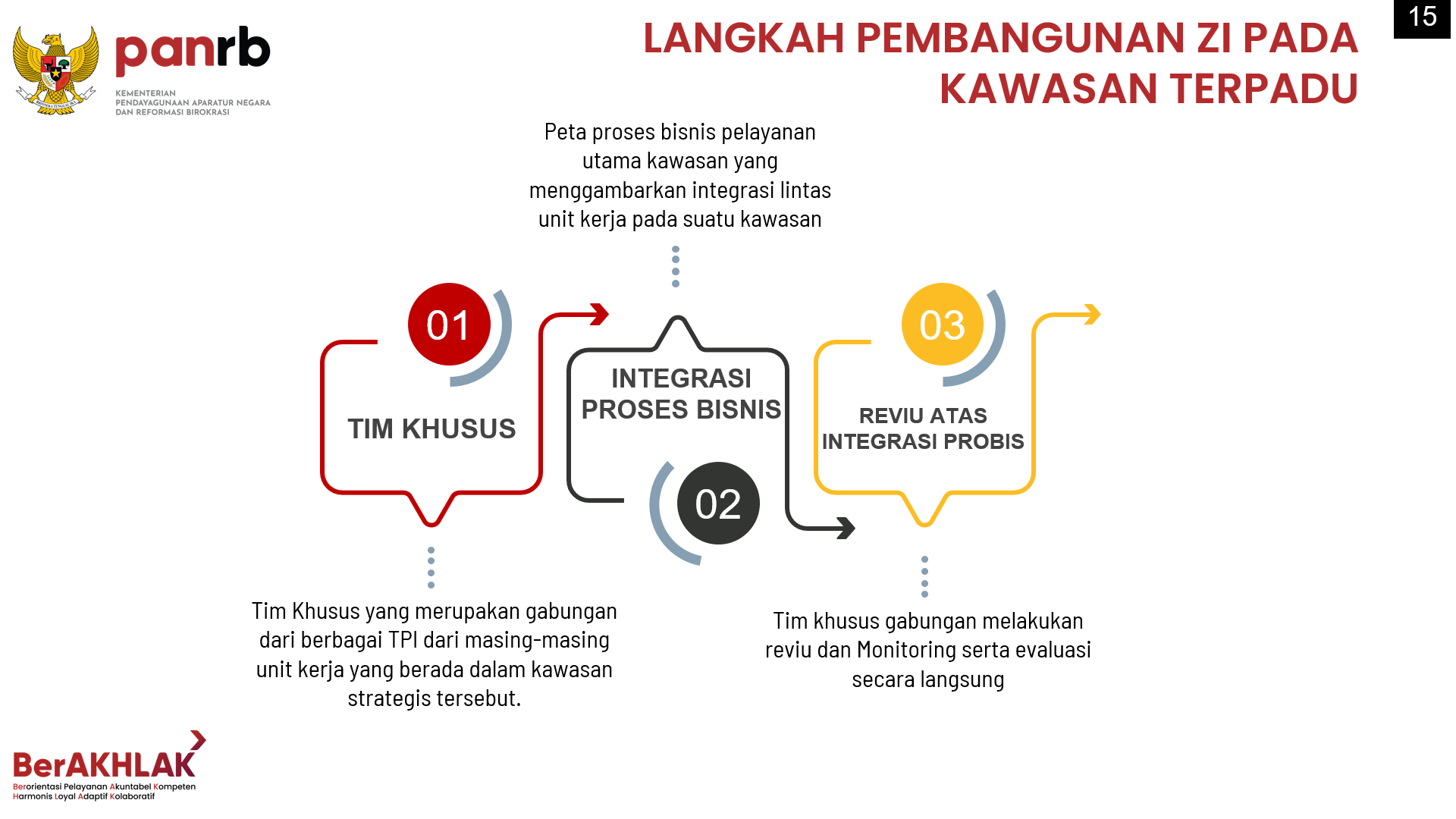 Perencanaan/BMN, Pengelola Perbedaharaan/TIM RBI
Monev dan Lakip
Saat ini terdapat paling sedikit 18 rapat PMO yang memakan waktu rata-rata 110  jam orang per minggu untuk membahas kemajuan perkembangan dan konten  pada saat bersamaan
TOPIK RAPAT
DURASI RAPAT
Kemajuan Program
Konten/desain  detail
2- 4 jam
TOTAL JAM ORANG / RAPAT
60 - 160 jam
(rata-rata 110 jam)
PESERTA RAPAT
Seluruh anggota  PDM 01 - 18
(30 - 40 orang)
Kementerian Pendidikan, Kebudayaan, Riset, dan Teknologi 21
Oleh karena itu mekanisme PMO perlu diubah agar rapat PMO lebih efektif,  rata-rata total jam orang berkurang 75% dari 110 menjadi 27.5 jam orang
Kondisi saat ini	Usulan yang akan datang
*) Rapat konten membahas isu seperti desain, perencanaan,  dll dan dibuat bertingkat dimana ada tim kecil yg membuat  materi untuk didiskusikan di tim yg lebih besar.
Kementerian Pendidikan, Kebudayaan, Riset, dan Teknologi 22
MANAJEMEN PERUBAHAN
23
Dalam setiap perubahan dipastikan akan terjadi Valley of Despair
Valley of Despair adalah periode dimana produktivitas dan antusiasme menurun
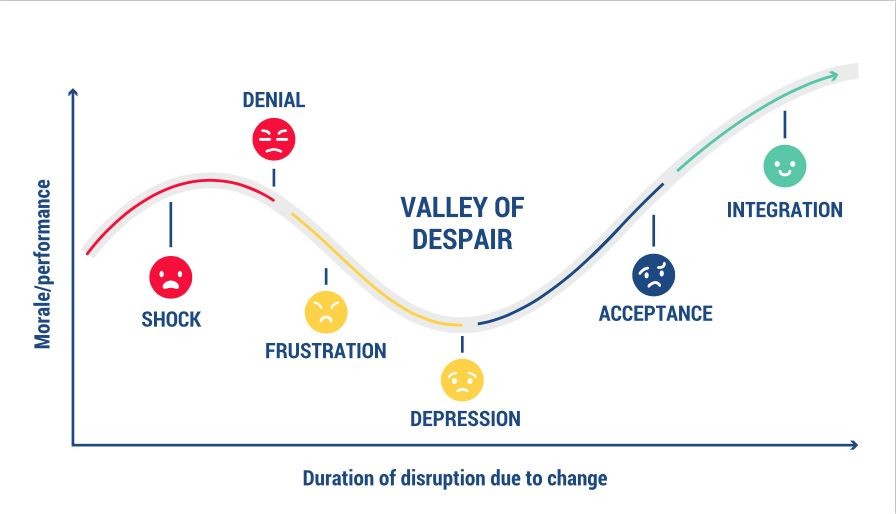 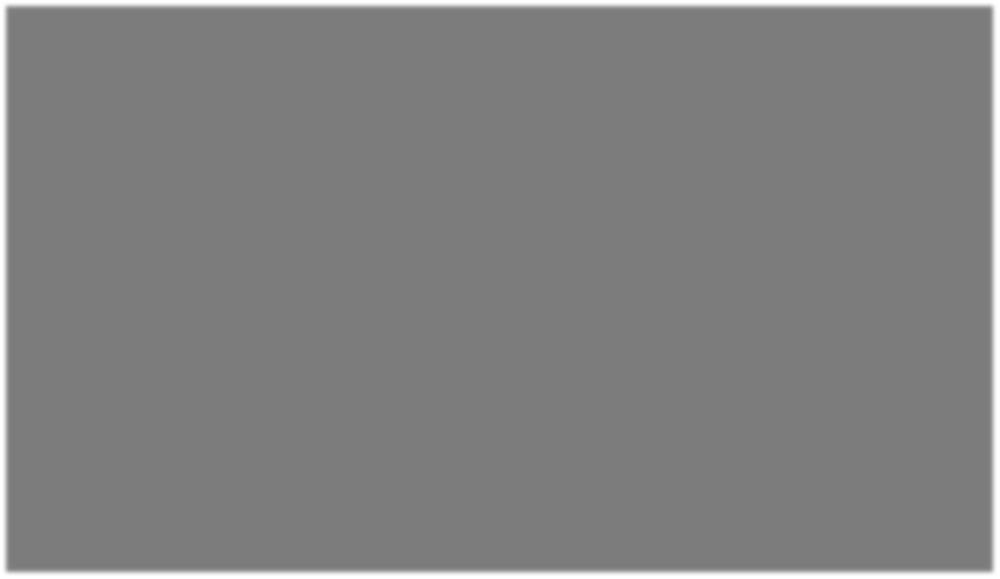 Manajemen Perubahan yang baik akan mengurangi durasi dan kedalaman dari
Valley of Despair dan meningkatkan target kinerja
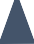 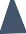 3
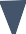 Waktu diperpendek karena manfaat  perubahan disadari sejak awal
Reaksi negatif diminimalisir  dengan meningkatkan komunikasi,  edukasi dan kerjasama dengan  pemangku kepentingan dan sasaran  perubahan
Kinerja meningkat
Perubahan mulai  berdampak
Perubahan  dimulai
Waktu
Kinerja
1
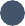 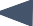 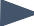 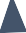 2
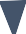 Valley of Despair
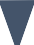 Secara sederhana manajemen perubahan terdiri dari manajemen  pemangku kepentingan, komunikasi, dan pelatihan
Lakukan Analisa Gap (Gap Analysis) untuk identifikasi pemangku kepentingan (sponsor, agen  perubahan, dan sasaran perubahan) , dan Perencanaan Rencana Perubahan.
Manajemen  Pemangku  Kepentingan
Perencanaan  Komunikasi
Perencanaan  Change  Management
Analisa Gap  tiap pemangku  kepentingan
Perencanaan  Pelatihan
Manajemen perubahan adalah pendekatan sistematis yang berurusan dengan  transformasi suatu organisasi, proses atau teknologi
Manajemen	Perubahan	perlu	dilakukan	untuk	memastikan	seluruh	perubahan	yang	akan  diimplementasikan didukung, diterima, dan dimiliki oleh seluruh pemangku kepentingan.
dimana
Rasa	kepemilikan	sasaran	perubahan	berkembang	sejalan	dengan	waktu	pelaksanaan  pengarahan dan kepemimpinan semakin mengecil, dan pemberdayaan semakin besar.
Kurva Manajemen Perubahan
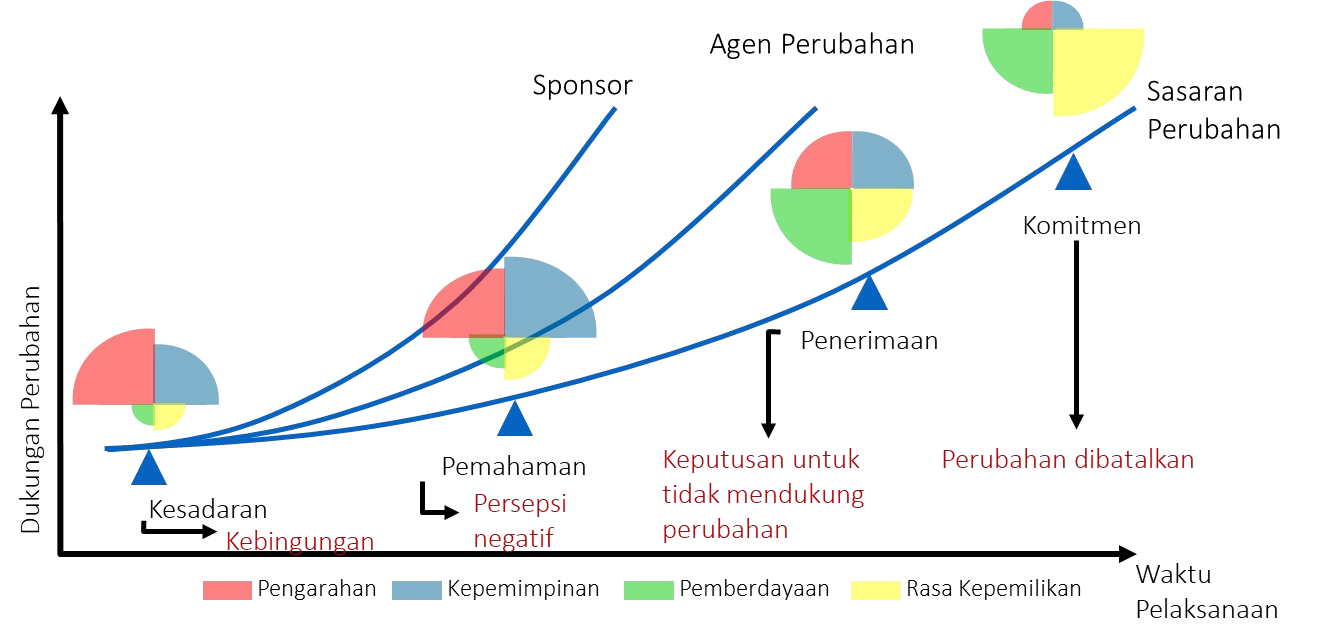 Berikut adalah rencana kegiatan dari manajemen perubahan
Buat Rencana Kegiatan dari ke-3 jenis Manajemen Perubahan.
Contoh rencana manajemen perubahan (hasil latihan PDM-01):  https://docs.google.com/spreadsheets/d/1gQ4xmA8FtE8KicDjSGLElv1JB2VWfkfzQUUZPMClkzI/edit#gid=963741408
Rapat PMO dilakukan berkala (sebaiknya setiap minggu) untuk menjaga ritme  kemajuan pelaksanaan program sebelum terjadi deviasi terlalu jauh
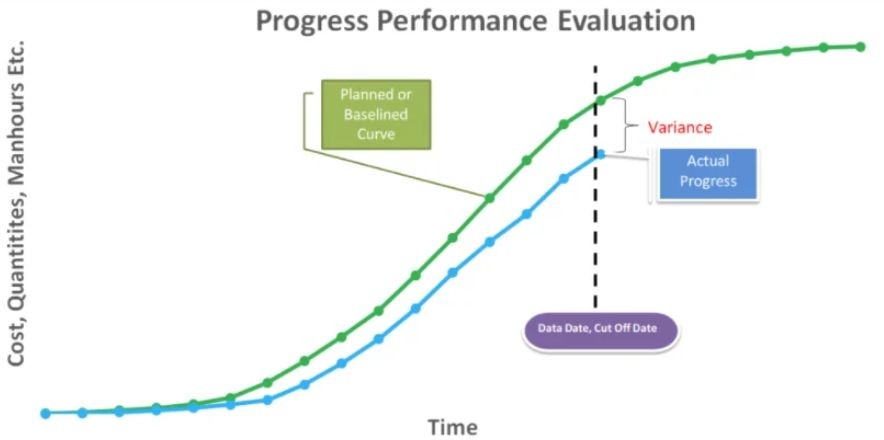 Evaluasi Kemajuan Program
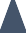 Biaya, Jam Orang, Sumber Daya lainnya
Rencana  atau Kurva  Dasar
Deviasi
Kemajuan  Aktual
tenggat waktu
Waktu
Apabila ritme PMO semakin renggang, potensi deviasi akan semakin besar dan  memerlukan daya besar untuk mengembalikannya agar sesuai dengan rencana awal
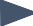 Kementerian Pendidikan, Kebudayaan, Riset, dan Teknologi 29
Tentukan tanggal mulai dan hubungan antar kegiatan untuk mengetahui  jalur kritis (critical path) suatu proyek
Critical path adalah jalur kegiatan yang membutuhkan waktu terpanjang untuk mencapai target yang diinginkan.  Apabila terjadi isu atau masalah pada critical path, akan membuat project/kegiatan mundur (terlambat).
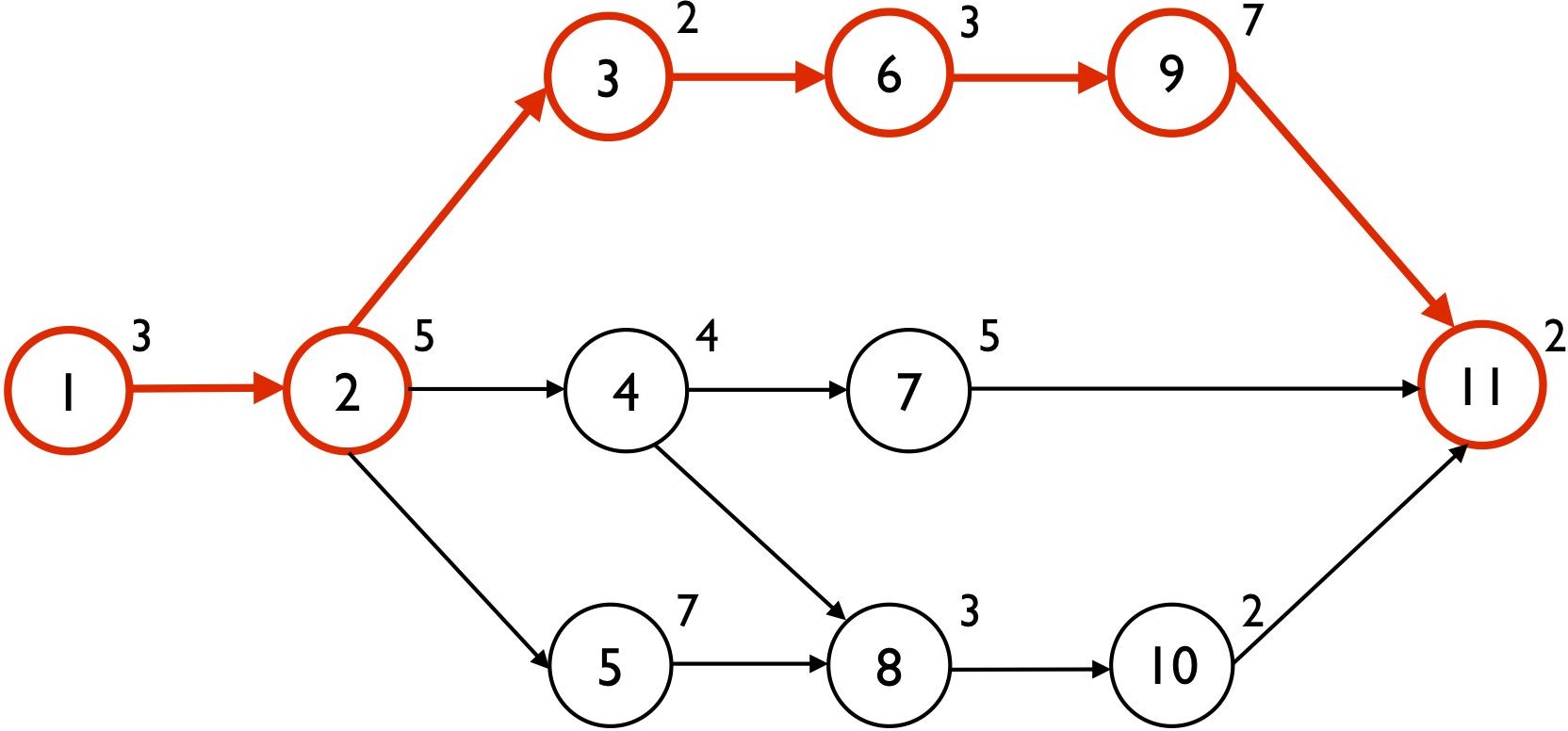 Keterangan
Angka dalam lingkaran menunjukan aktivitasnya
Angka di luar lingkaran menunjukan kebutuhan waktunya (per bulan)
Jenis hubungan antar kegiatan
Jenis	Deskripsi
Finish-to-Start (FS)
Kegiatan B (bergantung) tidak dapat dimulai sebelum kegiatan A (bergantung pada) selesai  Contoh: Anda tidak dapat memulai pelatihan sebelum materi selesai dibuat
Start-to-Start (SS)
Kegiatan B (bergantung) tidak dapat dimulai sebelum kegiatan A (bergantung pada) dimulai  Contoh: Anda tidak dapat memulai pelatihan sebelum peserta mulai membuka laptop
Finish-to-Finish (FF)
Kegiatan B (bergantung) tidak dapat selesai sebelum kegiatan A (bergantung pada) selesai  Contoh: Anda tidak dapat menutup acara sebelum peserta selesai mengumpulkan tugas
Kementerian Pendidikan, Kebudayaan, Riset, dan Teknologi	31
Start-to-Finish (SF)
Kegiatan B (bergantung) tidak dapat selesai sebelum kegiatan A (bergantung pada) dimulai  Contoh: Aplikasi yang lama tidak dapat dimatikan sebelum aplikasi baru mulai bekerja
A
A
FS
FF
B
B
A
SS
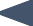 A
B
SF
B
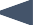 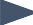 Latihan 1 - Hubungan antar Kegiatan  Waktu: 20 menit
Sebutkan contoh kegiatan dengan jenis hubungan
Finish-to-Start
Start-to-Start
Finish-to-Finish
Start-to-Finish
Alur pertemuan PMO dimulai dari rapat mingguan tiap tim PMO PDM, dieskalasi  ke rapat pimpinan PDM, hingga rapat pimpinan lintas unit utama
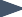 Internal PDM XX
Spv., PIC, & anggota
≤ 1 jam
START
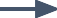 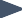 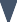 Rapat teknis PMO  Tim PMO pusat & UPT  Selasa pagi, ≤ 2 jam
Y
N
Isu/Risiko?
END
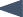 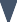 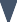 Rapat rutin UPT
e2, Ka. UPT, & anggota  Rabu pagi, ≤ 2 jam
RAPIM B unit lain
e1,e2 dan anggota
RAPIM B PDM
e1,e2, & anggota  Senin malam, ≤ 2 jam
Tindak lanjut UPT  Ka. UPT & tim  mingguan, ≤ 2 jam
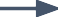 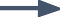 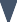 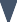 RAPIM lintas unit utama
e1,e2, & anggota  Selasa siang, ≤ 2 jam
Rakor UPT lintas unit utama
UPT lintas unit utama
N
Y
Isu/Risiko?
END
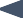 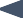 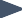 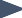 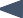 2-3 hari
Frekuensi Rapat
Moda Rapat
Legenda:
Topik rapat PMO:
Capaian (kemajuan implementasi program)
Isu (tantangan utama)
Risiko (potensi tantangan)
Resolusi (RTL resolusi dan mitigasi risiko)
JUDUL RAPAT
Peserta Rapat  durasi rapat
Mingguan
Daring
Bulanan
Luring
Caturwulan
Hybrid /tergantung Tim
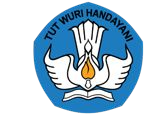 Kementerian Pendidikan, Kebudayaan, Riset, dan Teknologi
Jika diperlukan (ad hoc.)
Berikut rekap usulan jenis, topik, durasi, peserta, dan PIC rapat
r
No	Nama ra
Mingguan
Bulanan
Caturwulan
Kementerian Pendidikan, Kebudayaan, Riset, dan Teknologi 62
Berikut rekap usulan jenis, topik, dan peserta rapat
Rapat Mingguan
Rapat 4 Bulanan
Rapat Sesuai Kebutuhan
Rapat Bulanan
Kementerian Pendidikan, Kebudayaan, Riset, dan Teknologi 35
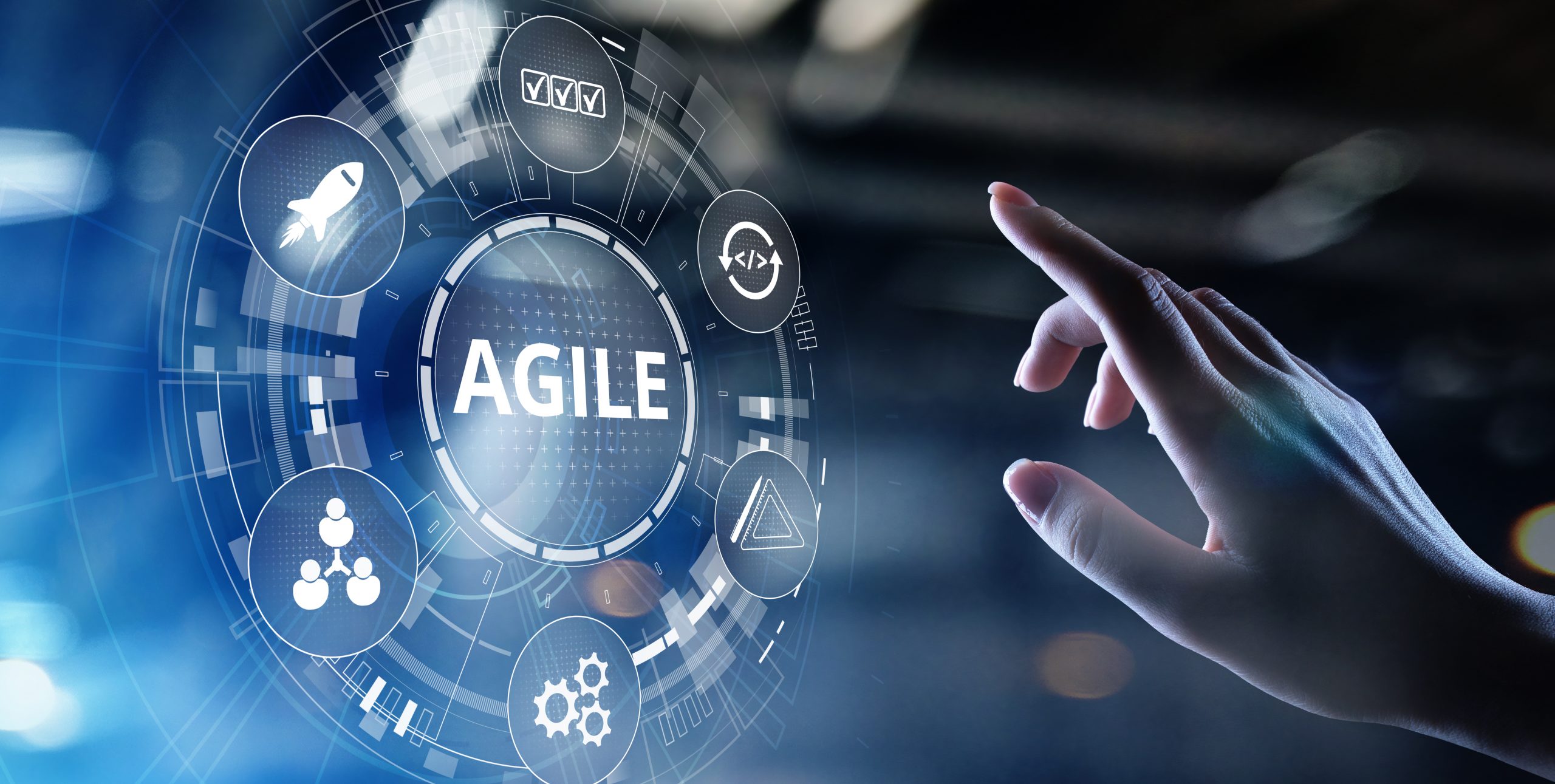 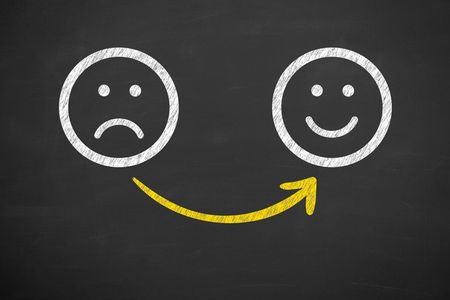 Agile merupakan sekumpulan metode, prinsip, cara yang bersifat flexible yang menyesuaikan dengan perubahan atau masalah yang ada.
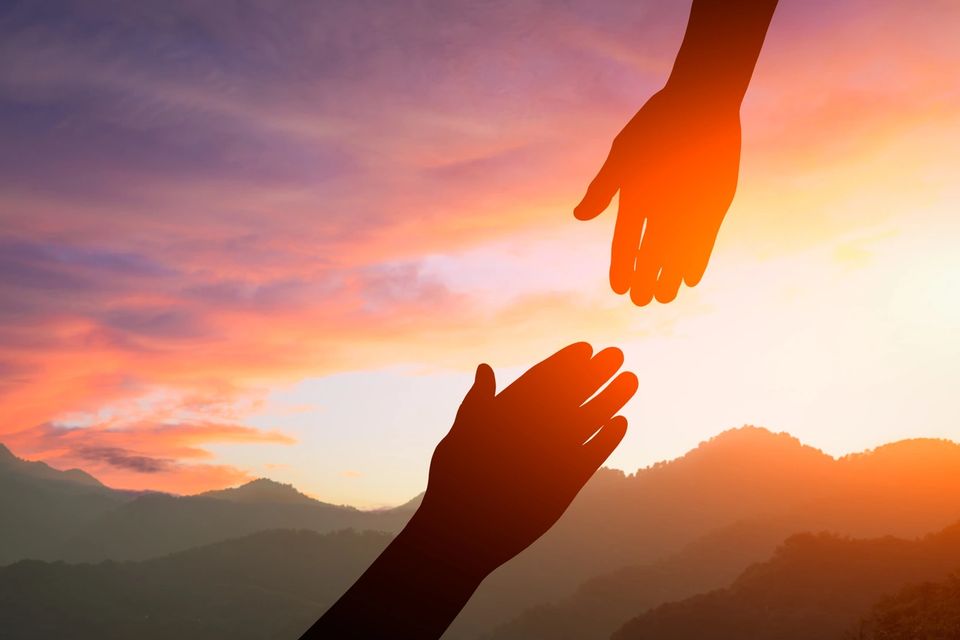 Direktorat PMPK, harus mampu mencirikan sebagai “organisasi yang Agile” dalam konteks transformasi organisasi
Dit.pmpk, bertransformasi
Perubahan lingkungan yang disruptive membuat banyak organisasi tidak memiliki pilihan lain kecuali bertransformasi
Transformasi organisasi merupakan suatu strategi dan implementasi untuk membawa organisasi dari bentuk dan sistem yang lama ke bentuk dan sistem yang baru dengan menyesuaikan seluruh elemen turunannya (sistem, struktur, people, culture) dalam rangka meningkatkan efektivitas organisasi untuk mencapai tujuan yang telah ditetapkan selaras dengan visi dan misi organisasi/perusahaan.
perlu melakukan perubahan mendasar dan radikal dalam bertransformasi.
Dit.PMPK harus terus tumbuh dalam jangka panjang dengan memberi nilai bagi semua pemangku kepentingan.
team building...POKJA/PMO/PDM
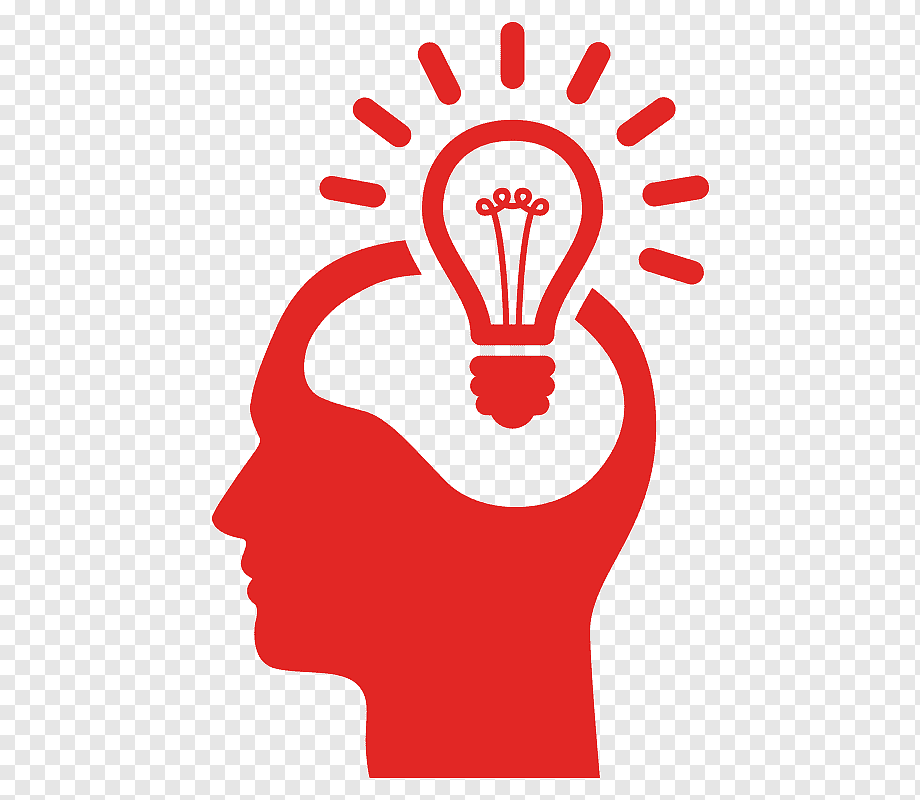 Forming - Anggota kelompok diperkenalkan
Storming - transisi kelompok dari "as is" untuk "to be"
Norming - kelompok mencapai kesepakatan mengenai proses "to be"
Performing - kelompok telah menetapkan kedudukan dan harapan
Adjourning- kelompok berbagi proses penyempurnaan dengan orang lain
(= emerging of culture)
Tahapan yang tampaknya jelas tetapi untuk dilakukan sebenarnya sulit. biasanya dikarenakan Peserta ingin langsung ke tahap Performing tanpa melalui 3 tahap sebelumnya. Tahap Forming relatif mudah. Tahap Storming sulit dan banyak menyebabkan kegagalan kelompok. Performing tampaknya mudah setelah proses Norming selesai. (Bruce Tauckman)
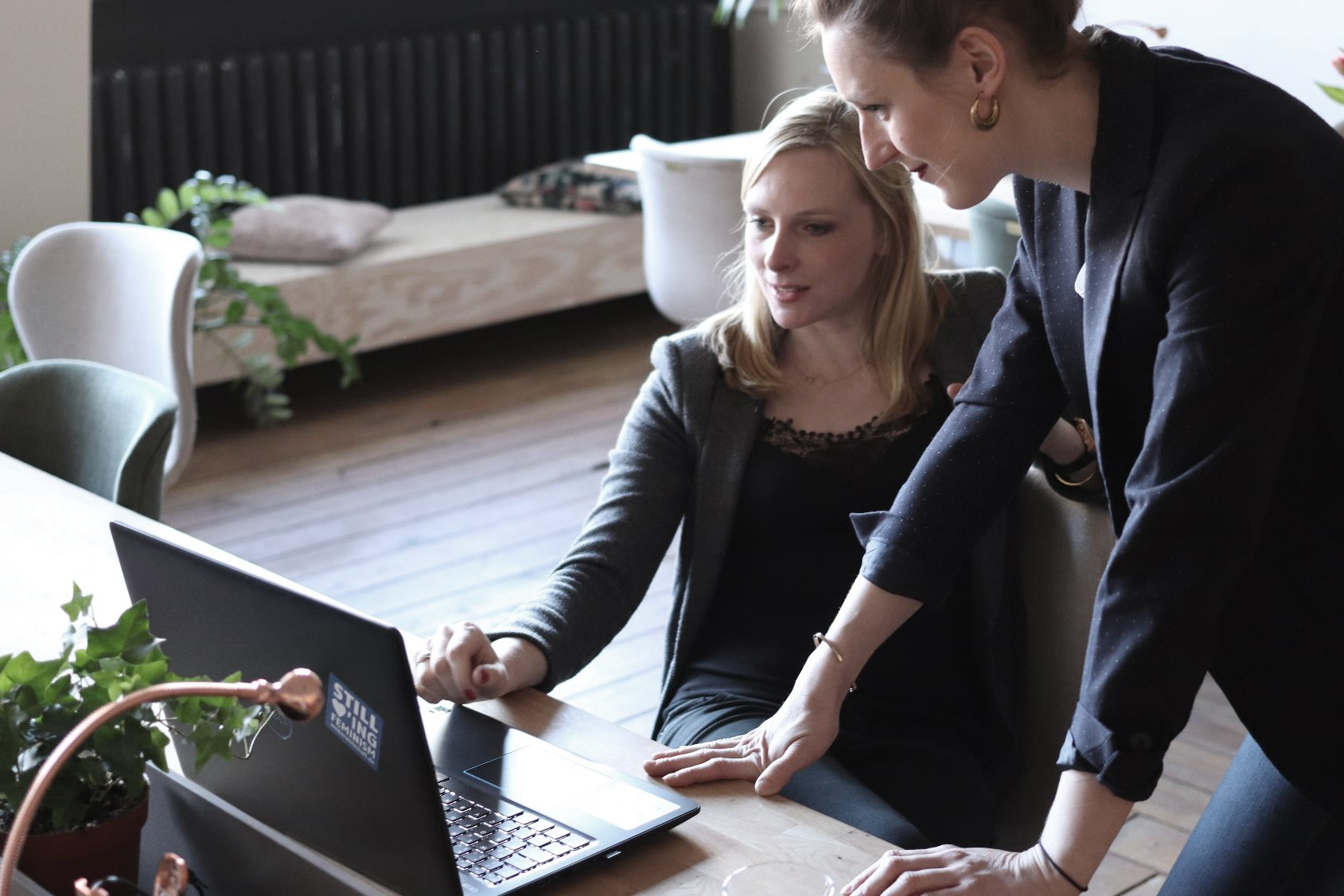 Sesuatu dapat dikatakan berkualitas jika memenuhi persyaratan-persyaratan kualitas yang telah ditentukan. Kualitas dapat diukur berdasarkan sebuah standar (acuan) yang diikutinya.
Masukan untuk Program Kegiatan tahun 2023
tujuan, ruang lingkup, strategi, jenis aktivitas dan hasil yang diharap
Refleksi/telaah 
-  Regulasi, Kebijakan
-  Pengalaman kegiatan
-  Hasil monev
-  Harapan baru
catatan: Pembahasan lebih mendalam, 
melalui diskusi kelompok,
Konsisten pada orientasi mutu  dan bertindak yang tepat selaras untuk mewujudkan Profil Pelajar Pancasila melalui tranformasi satuan  pendidikan
40
[Speaker Notes: Photo by CoWomen on Unsplash]
Pantun
Jikalau hendak berinovasi
Cobalah untuk kolaborasi
Andai kau ingin dihormati
Tetaplah santun dan rendah hati
Bila kau mau raih simpati
Janganlah sungkan beri empati
Berharap kepala luas perspektif
Perbanyak upaya pikir alternatif
Hadapi masalah tanpa emosi
Terus mencoba rangkai solusi
Pemimpin sejati tak pernah sendiri
Selalu bersyukur dan mawas diri
Bagimana sebaiknya Kelompok Kerja bertindak ?
A
Setiap Pokja melakukan aktivitasnya mengacu pada Sistem Akuntabilitas Kinerja Dalam perspektif proses internal , setiap fungsi menilai seberapa besar ukuran dan sinergi dari setiap fungsi yang ada,
B
Kapokja  mengamati bagaimana kondisi internal dalam urusan fungsinya  untuk memastikan semuanya terlaksana sesuai kebijakan/regulasi
C
D
Setiap Pokja Berkolaborasi antar SDM menjalankan keselarasan antar fungsi, sehingga pelaksanaan tugas pokoknya terwujud
semua aktivitas Pokja ditujukan untuk memberikan layanan yang terbaik
42
RENCANA TINDAK LANJUT
(1 bulan ke depan)
Selesaikan laporan 
kegiatan/LAKIP
Penataan ruang/BMN
Penyusunan Rencana kegiatan/SKP
Penguatan Tatalaksana/ SDM pada Pokja
Sharing Informasi
44
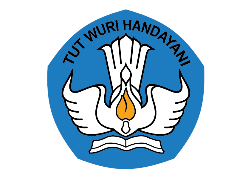 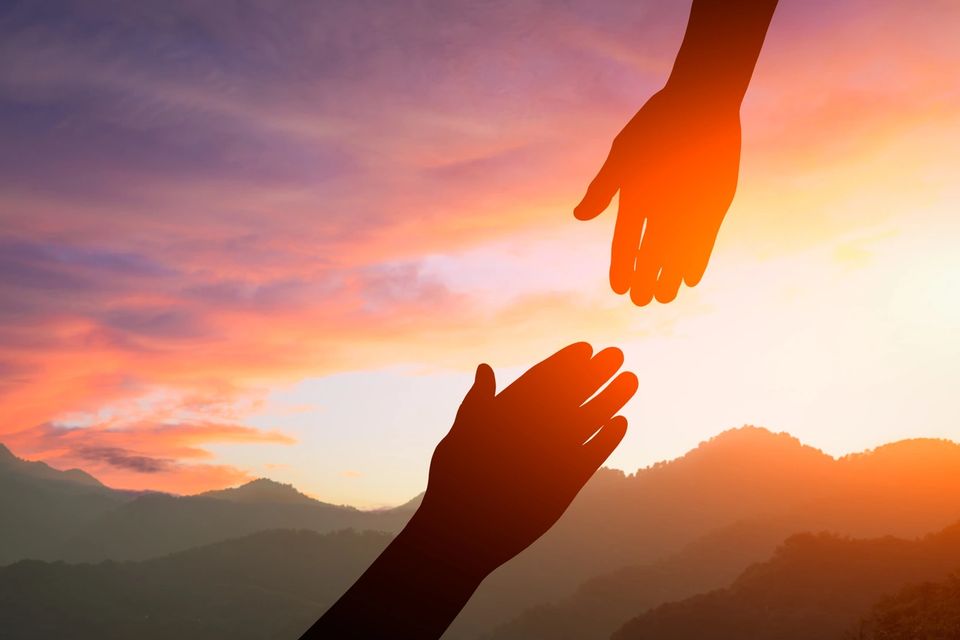 Sekian, terima kasih
Kebaikan tanpa batas ruang dan waktu
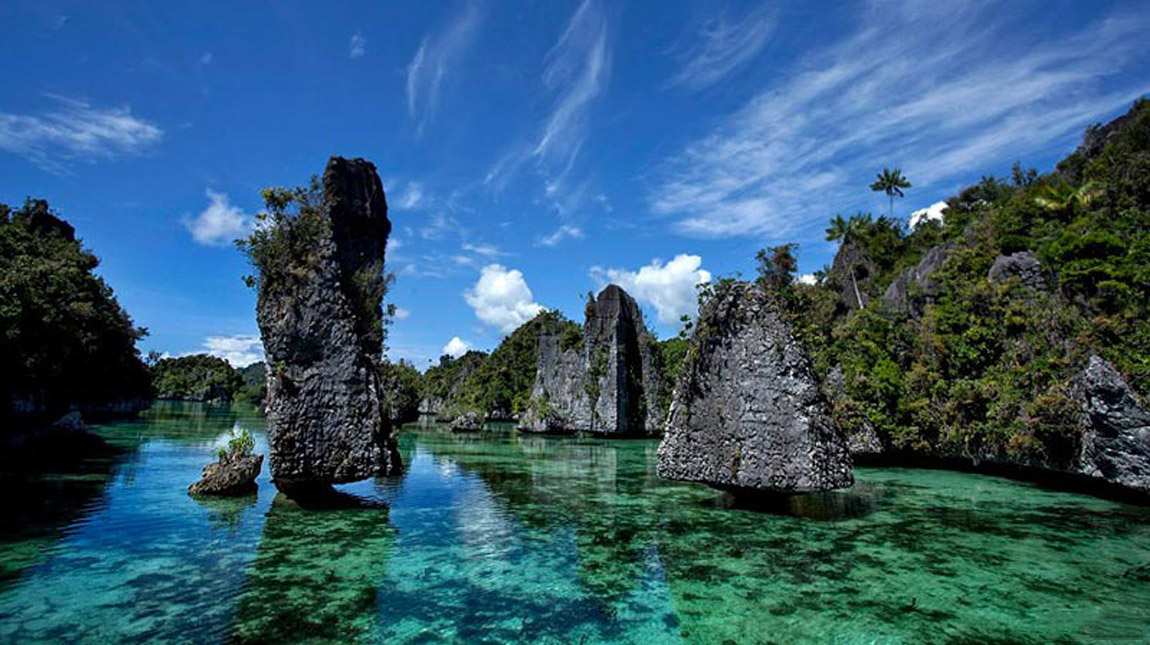 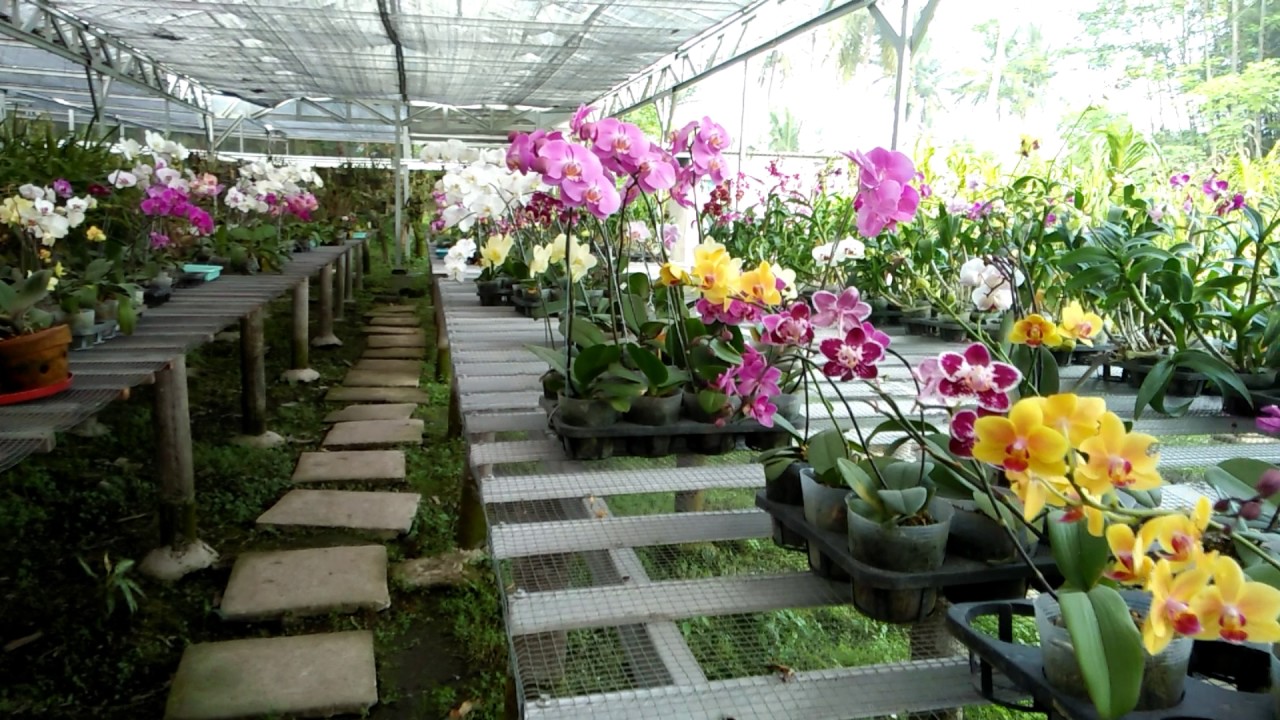 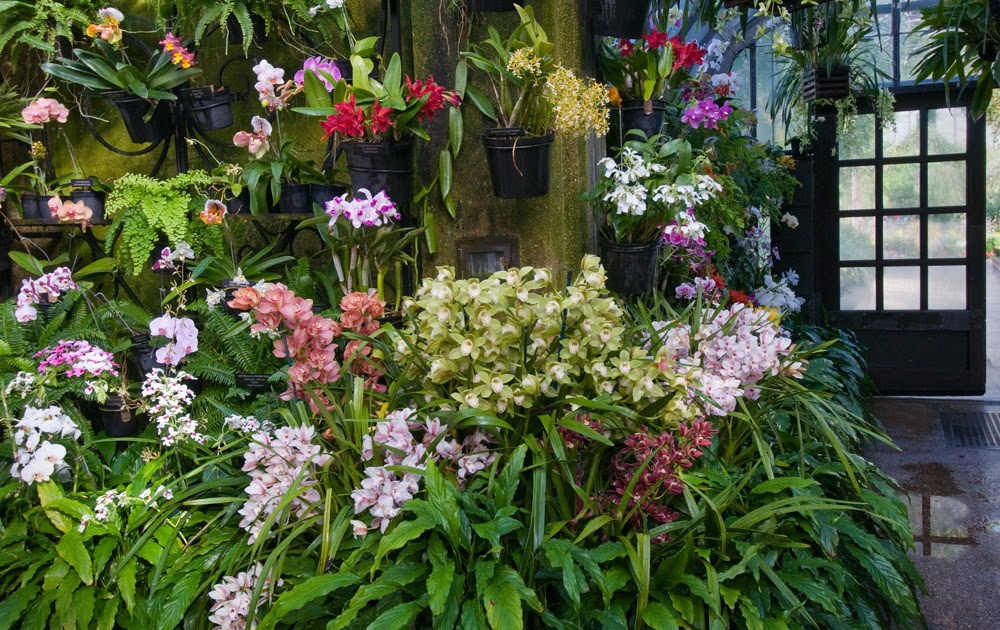